A tempestade perfeita:causas, consequências, cenários
Marcus André Melo, PhD
Apresentação no V Encontro da ATRICON,
88o. Encontro Nacional da Indústria da Construção,Cuiabá, 23-25 /11/2016
Plano da Apresentação
Causas da crise política: 
        a tempestade perfeita

Os quatro fatores geradores da crise 

Perspectivas do Governo Temer

Controle externo e a democracia
A tempestade política perfeita
O cisne negro: combinação rara de eventos
Colapso econômico
Enfraquecimento Executivo /Fratura da base parlamentar 
Escândalo ciclópico de corrupção
Manifestações de rua
O que deu errado?
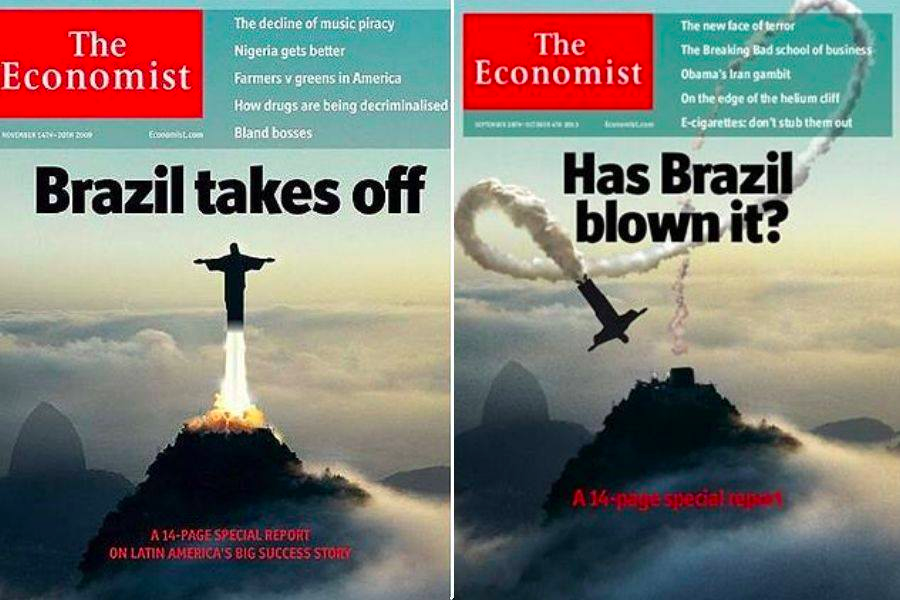 O Boom de commodities e a “maldição de recursos naturais"
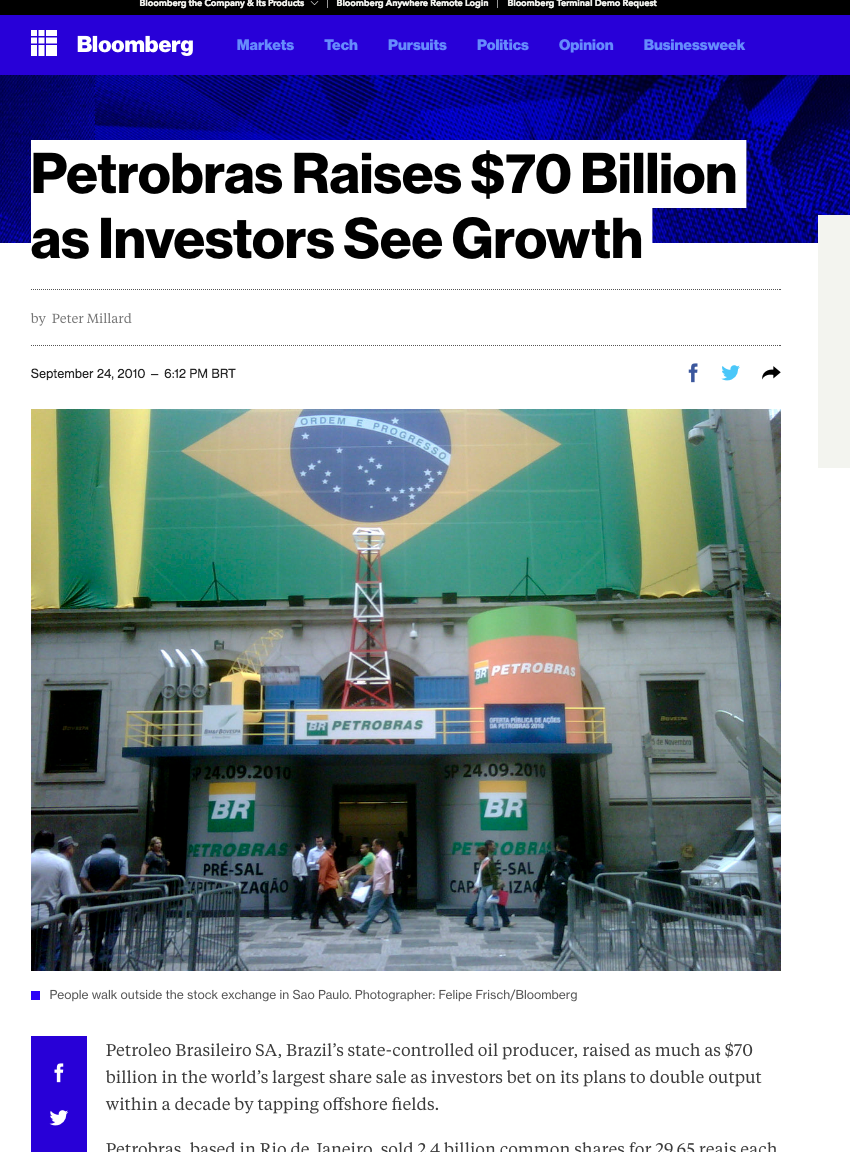 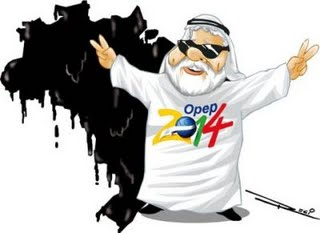 O Revivescimento do Estado interventor nos EUA
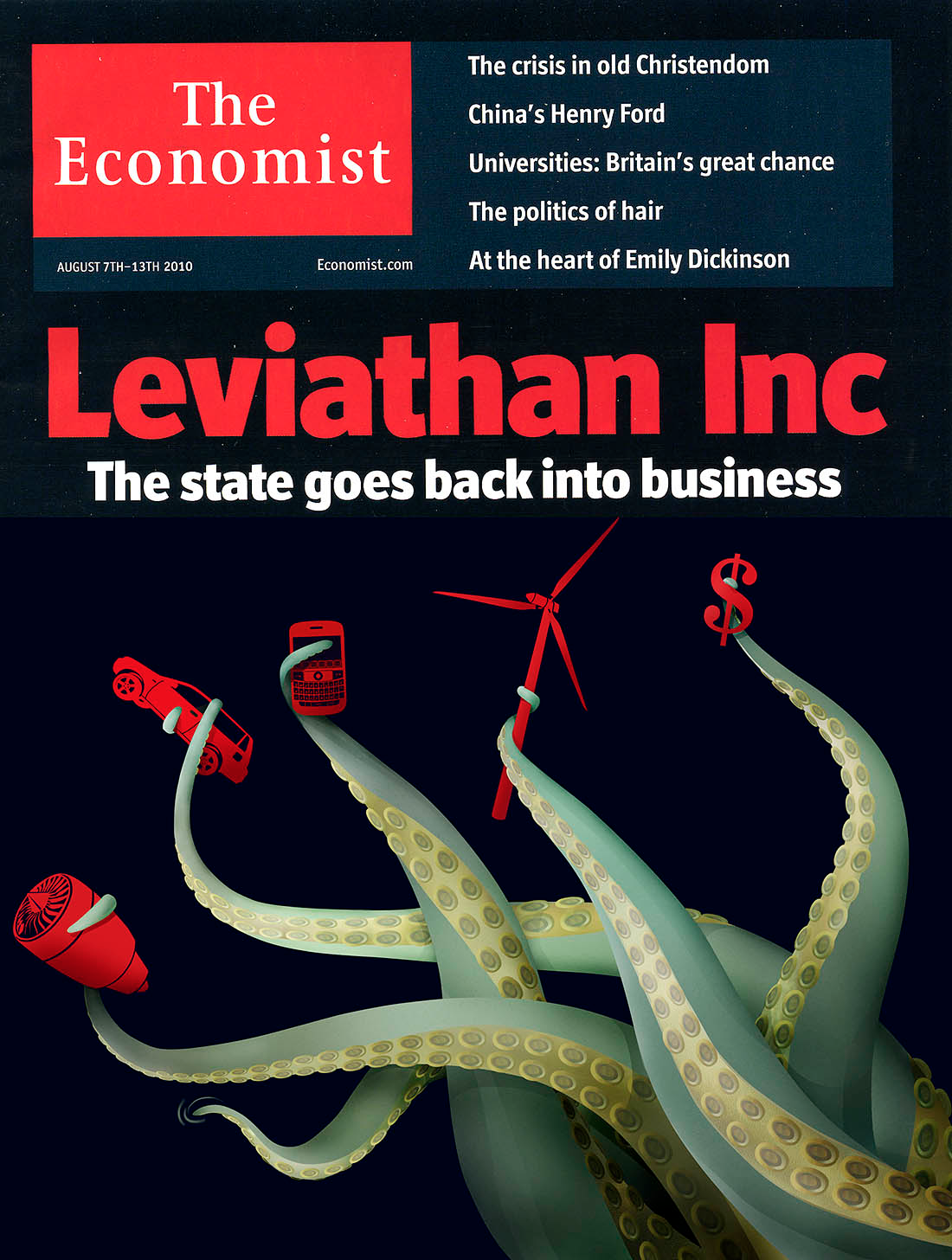 A tempestade perfeita (II)A fratura da base parlamentar
Sistema político extremamente fragmentado

Vertebrado pela competição entre dois campos políticos até 2010
Fragmentação Extrema do Sistema Partidário
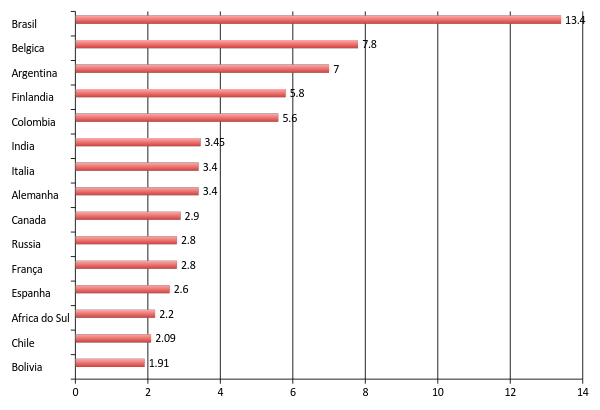 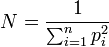 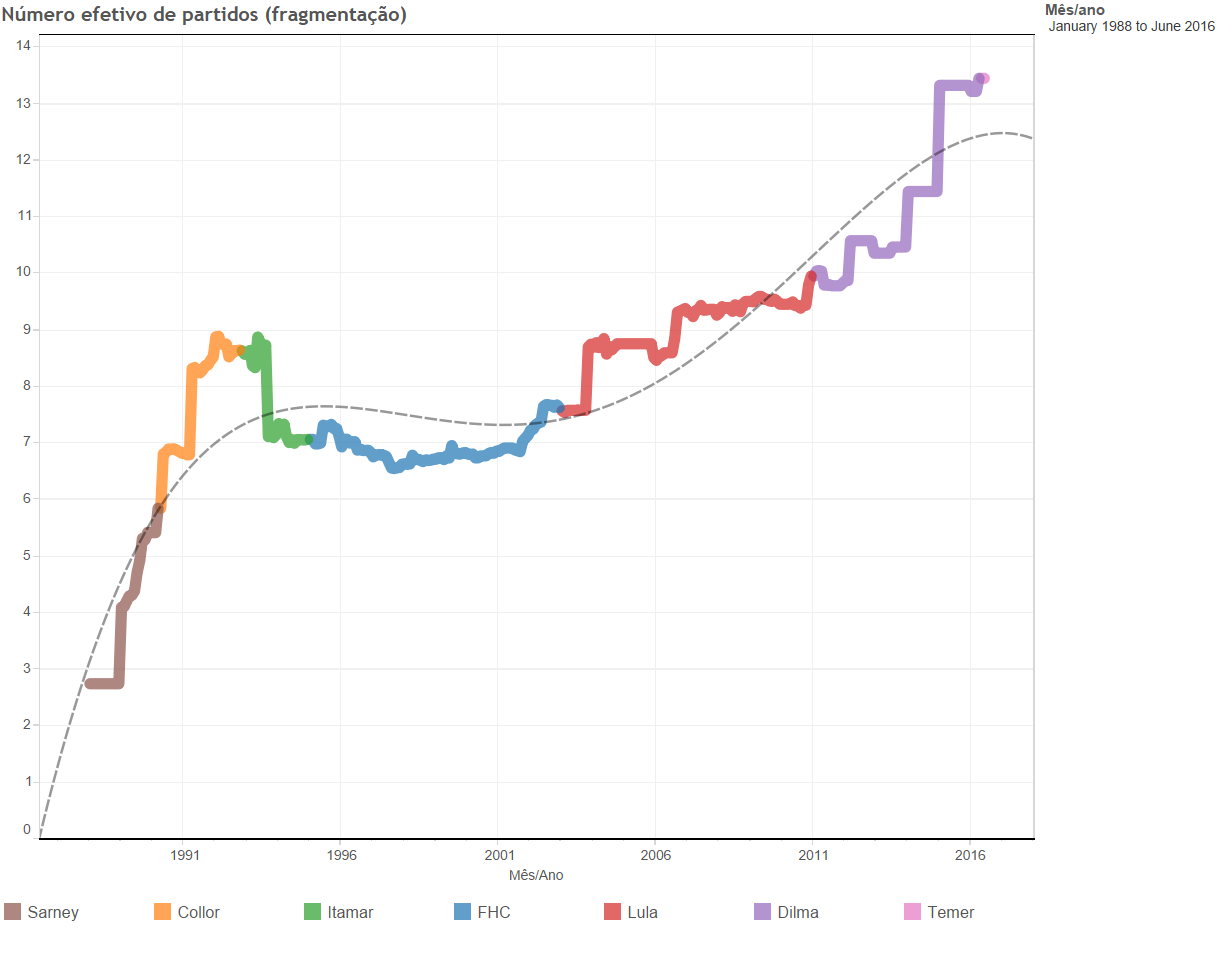 Identificação partidária 1988-2015
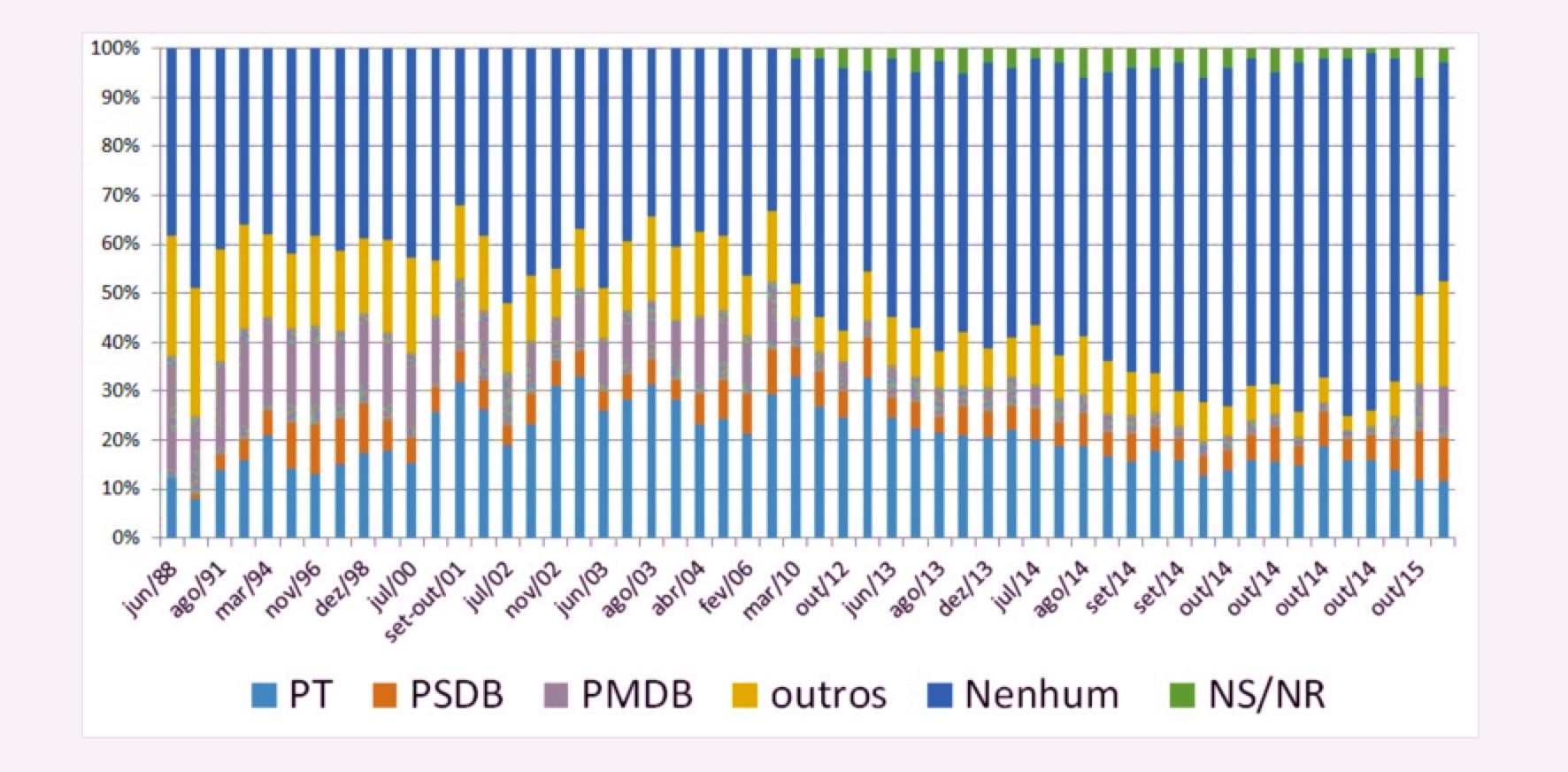 Identidade partidária 1989-2015
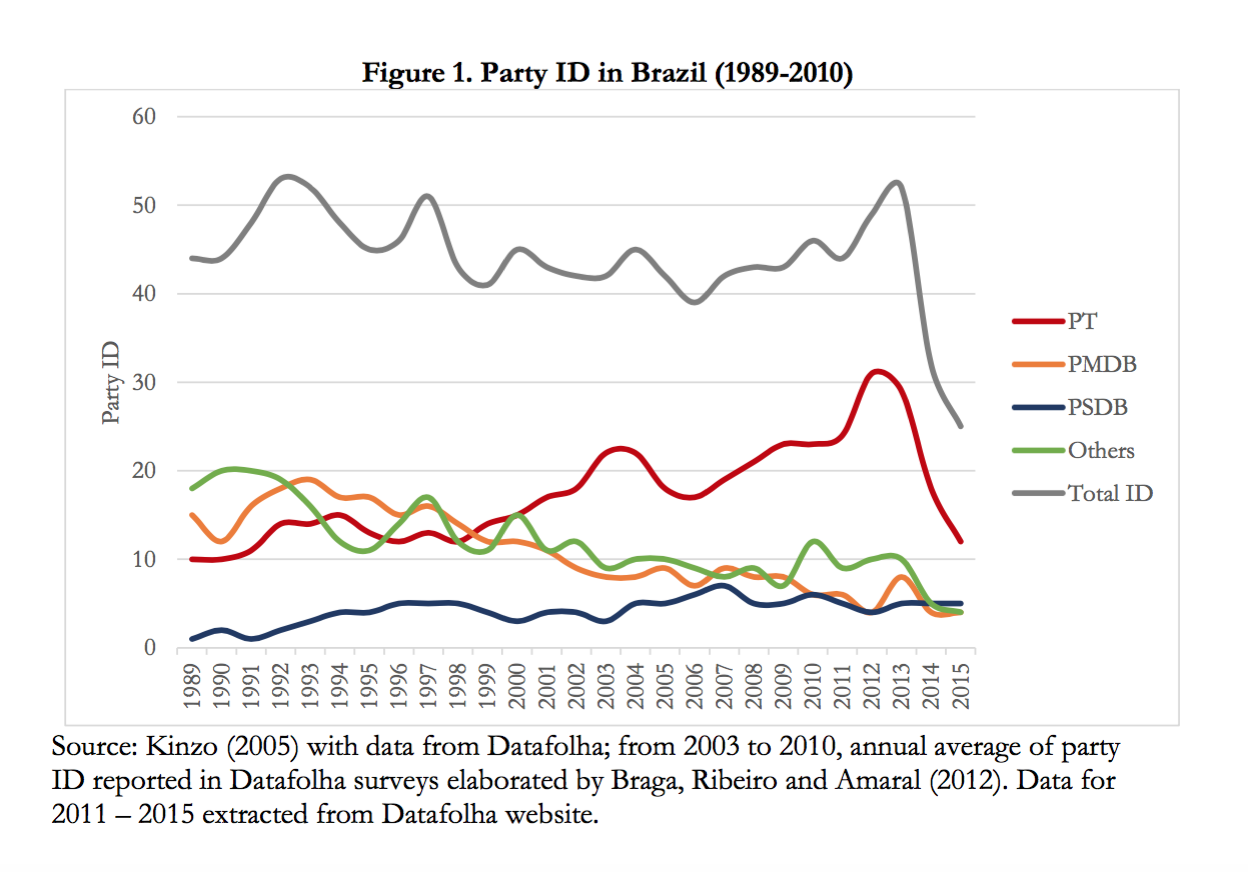 Eleição Presidencial: Coligações
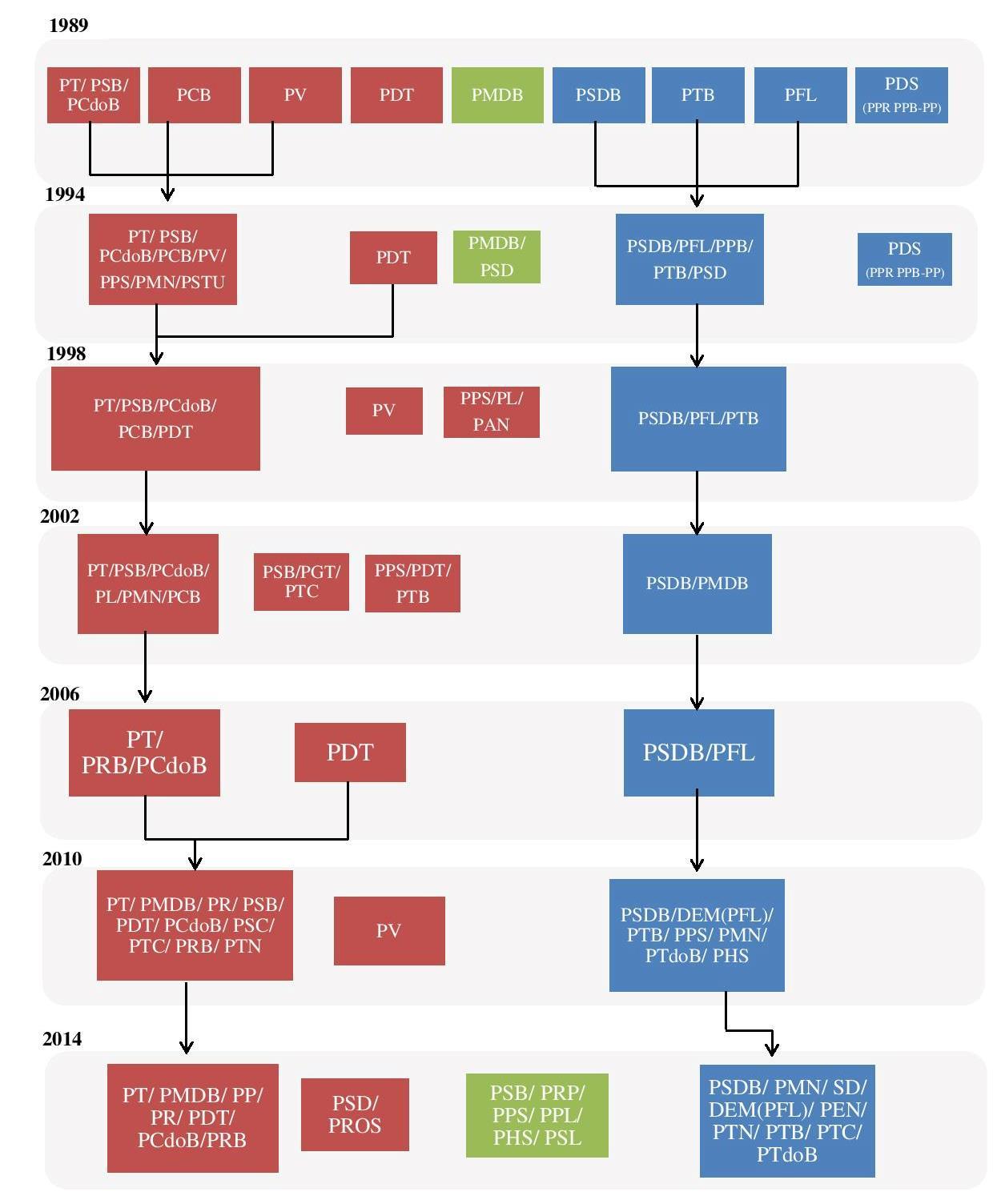 Brasil: eleições presidenciais vertebram o sistema
Enfraquecimento do Executivo e fratura da base parlamentar
A presidência  mais vulnerável da história republicana

Problemas no gerenciamento da coalizão

Distribuição de Ministérios
Heterogeneidade das coalizões
Emendas parlamentares

Custos crescentes de governabilidade
Índice de Necessidade de Coalizão
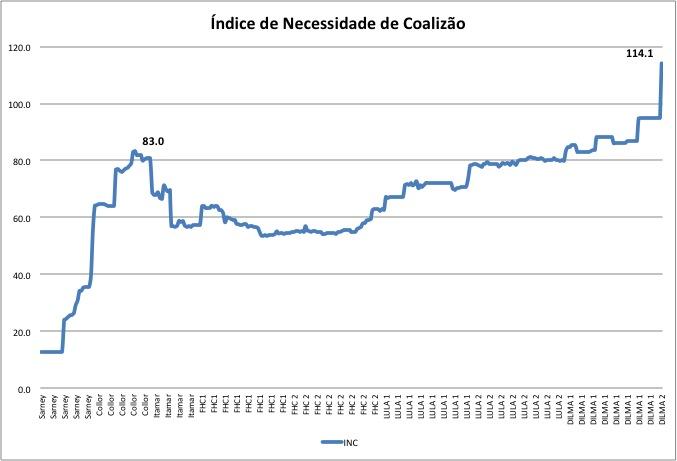 Custo de governabilidade
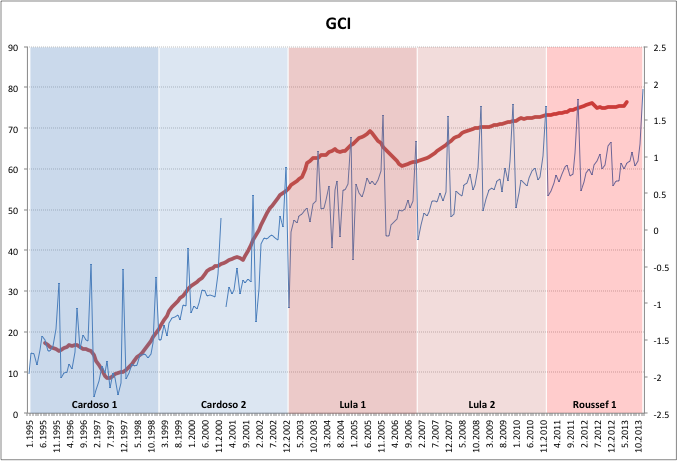 Maior Volatilidade nos ministérios de infraestrutura 1995-2013
Meses no cargo
Meses no cargo
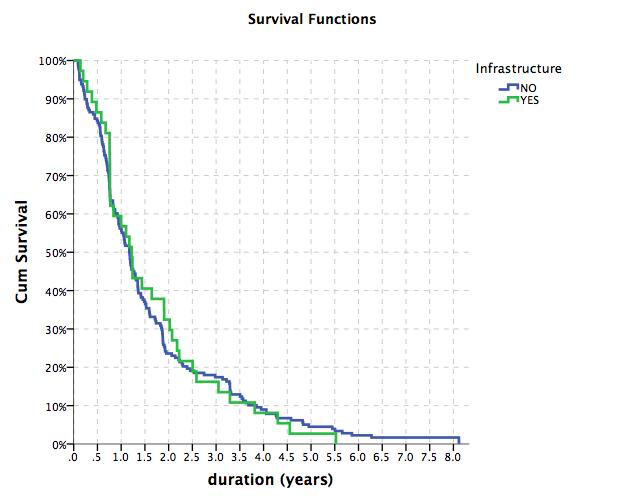 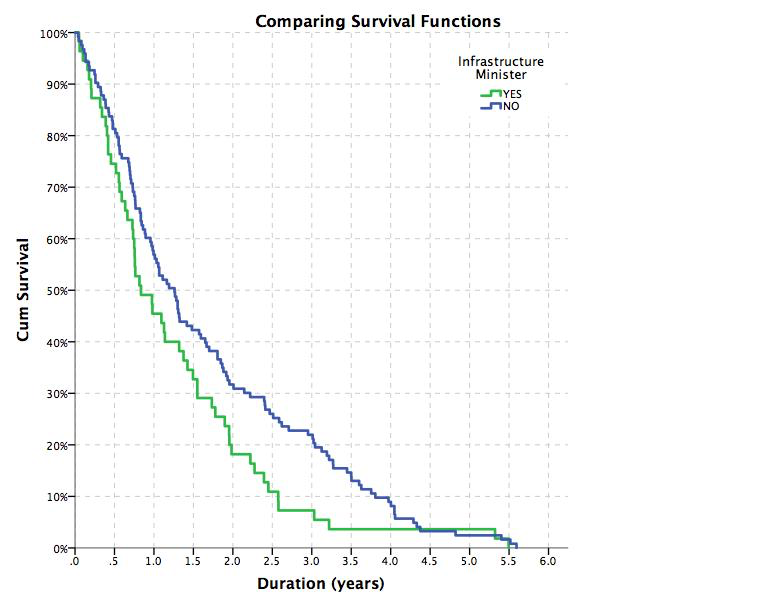 A tempestade perfeita (III)escândalo de corrupção
Efeito interativo de crise econômica e escândalos

A crescente intolerância com a corrupção- quebra estrutural?
Principais problemas para os Brasileiros
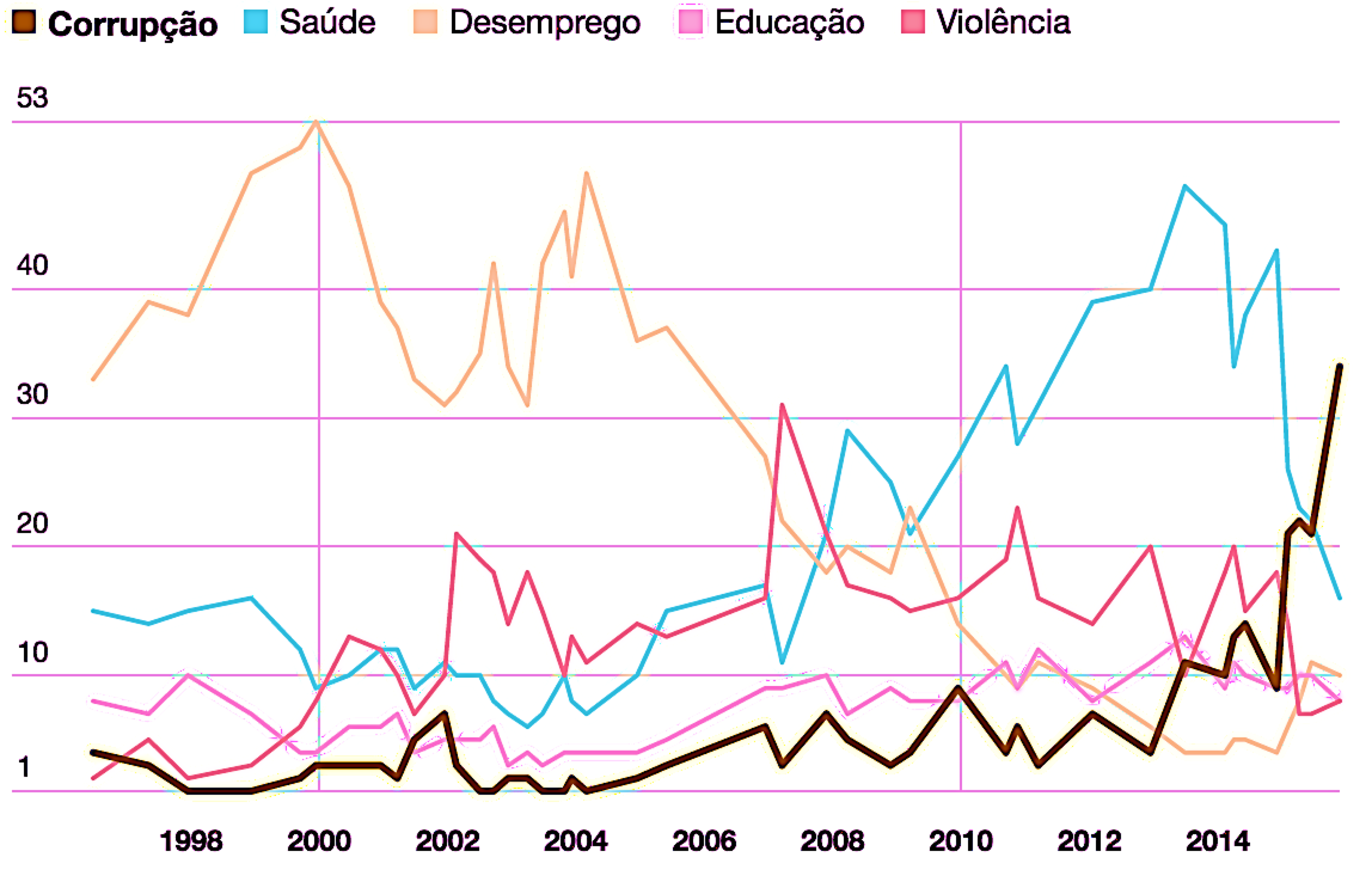 Crescente impacto corrupção sobre probabilidade de reeleição
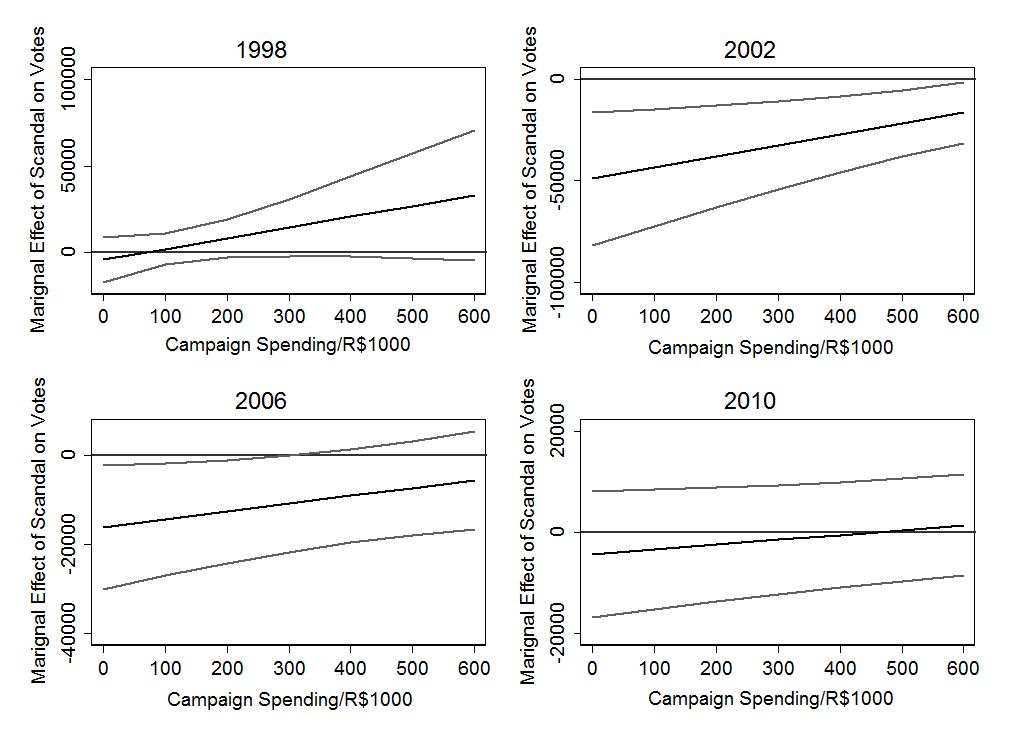 A experiência da corrupção!
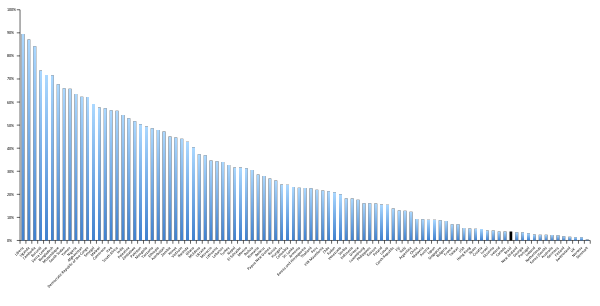 BRASIL
Elections turnout in the Americas
A vitimização da corrupção: a quem foi você pagou propina?
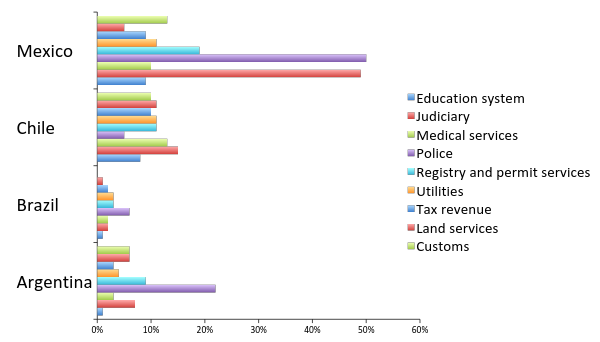 % de pessoas que pagaram propina a cada uma das 9 instituições nos ultimos 12 meses
Houve tentativa de cobrança de propina ?
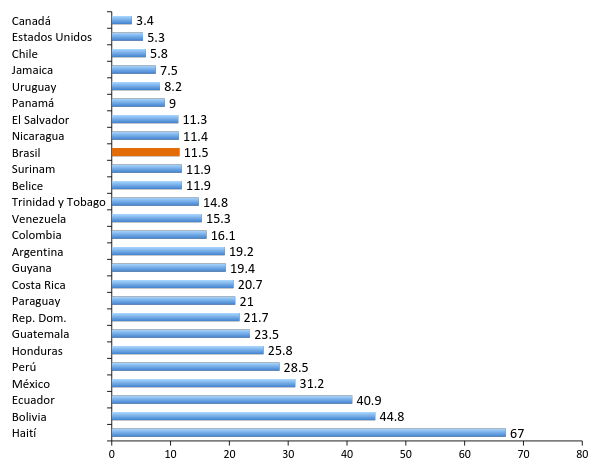 % respondeu sim a questão “você foi vítima de uma tentativa de cobrança de propina?
Source LAPOP 2013
Colapso popularidade 1999-2015
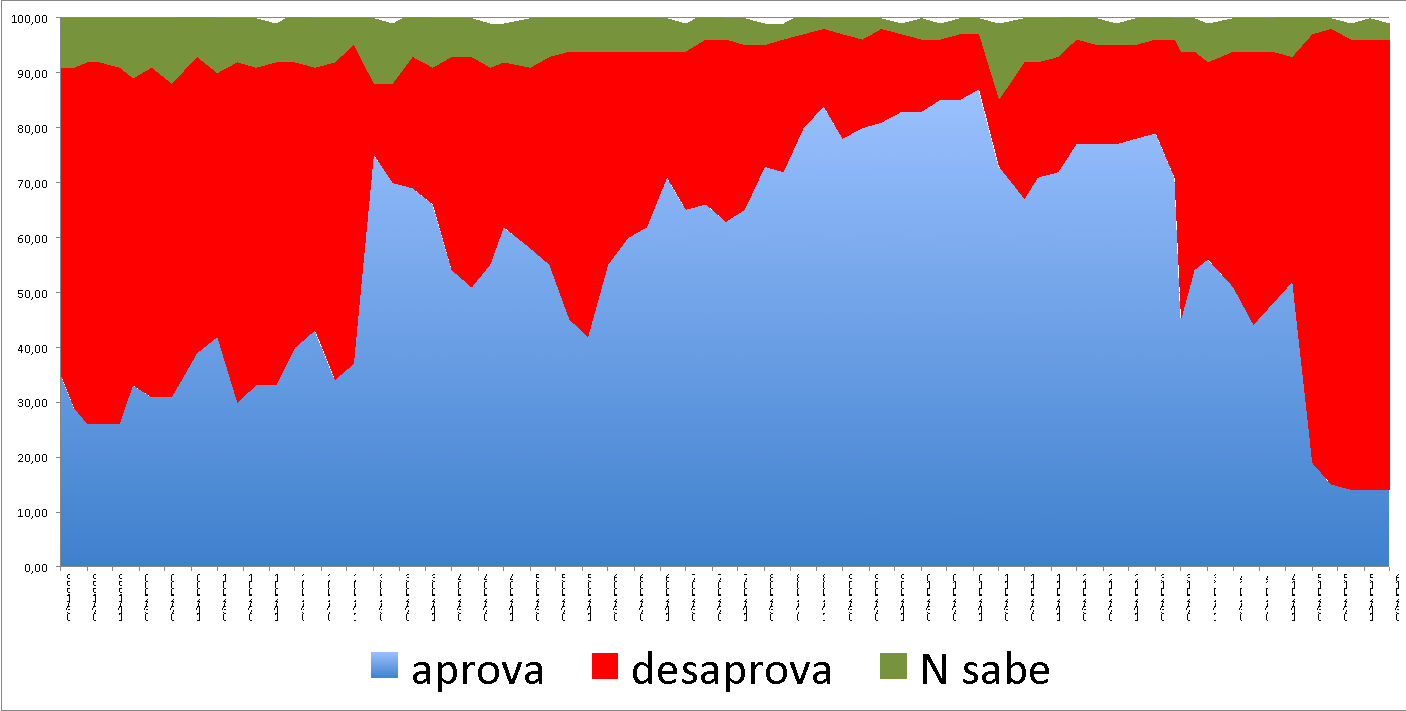 O impeachment e a tempestade perfeita (I)
Lua de mel presidencial
Limiar de tolerância a custos aumenta 
Incentivos a cooperação em governo de salvação nacional 

Cenário: ilha tropical sujeita a tsunamis
Equilíbrio descontínuo (tipping point)
O impeachment e a tempestade perfeita (II)
Revisitando os 4 fatores: economia, corrupção, coalizão, manifestações

No front econômico a situação vai parar de piorar pelo efeito sobre as expectativas dos agentes 

Efeito “blame-shifting” mitiga custos políticos do ajuste

Estrutura de incentivos favorável a cooperação gera ganhos reputacionais
O impeachment e a tempestade perfeita (III) fratura da base
Restauração da maioria parlamentar

Fim do conflito executivo-partido do presidente

Formação de ampla coalizão
O impeachment e a tempestade perfeita (IV) Escândalos
Agentes de incerteza 

Instituições de controle 

Overload da Agenda legislativa cassações

Judiciário – Espada de Dâmocles - Anulação da chapa
Poderes constitucionais dos presidentes na América Latina
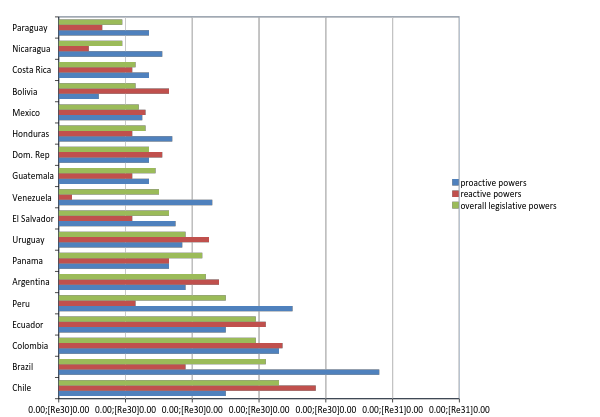 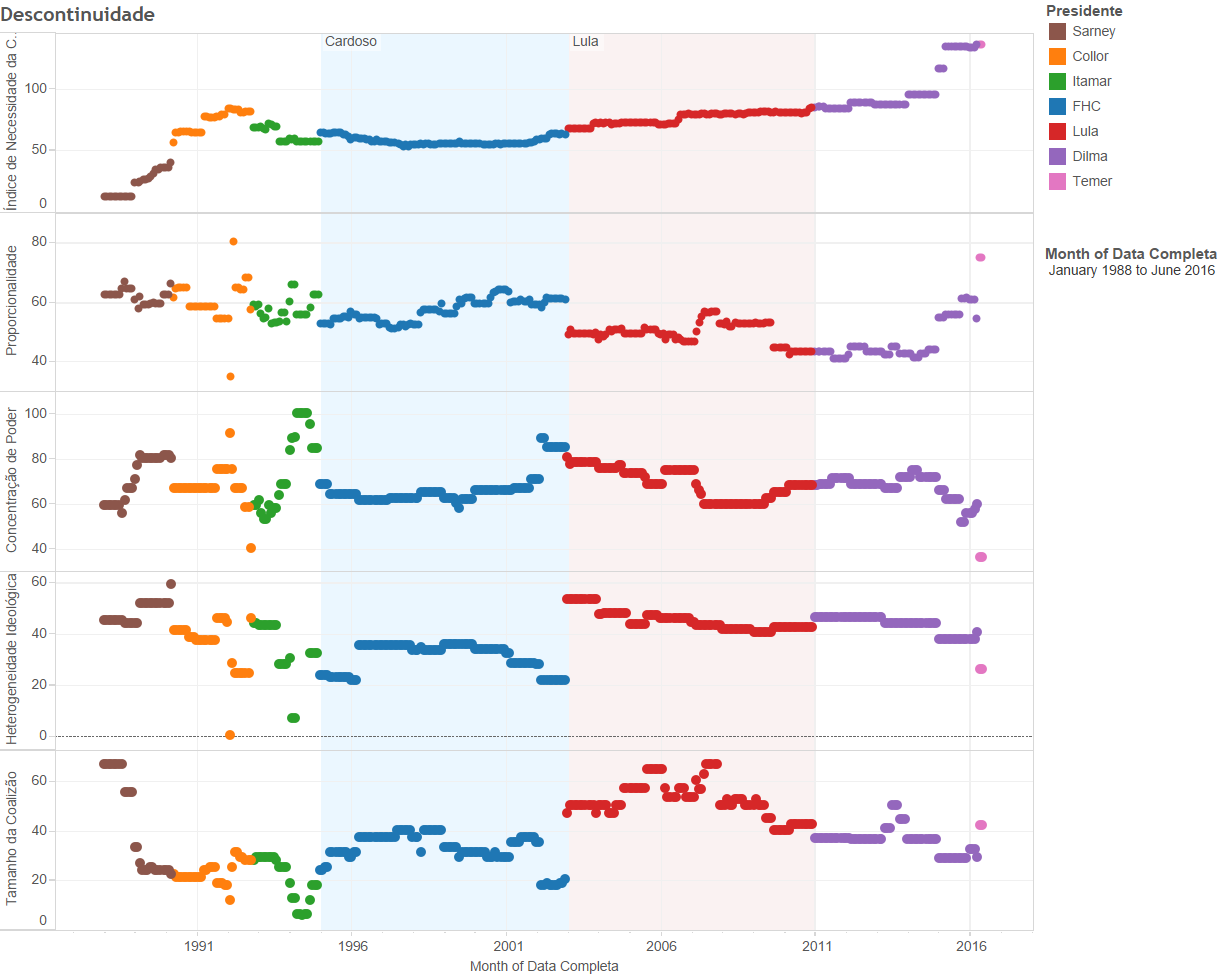 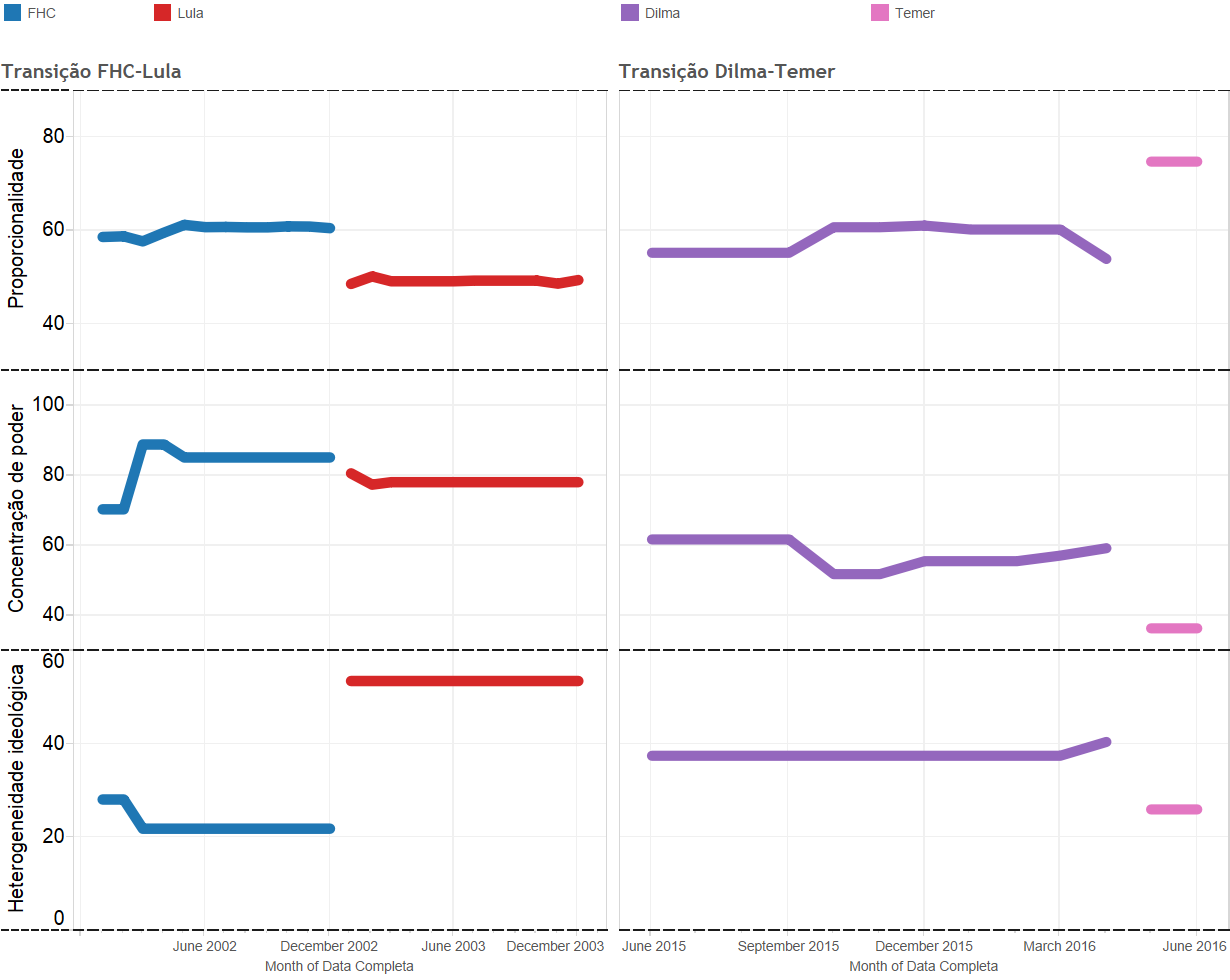 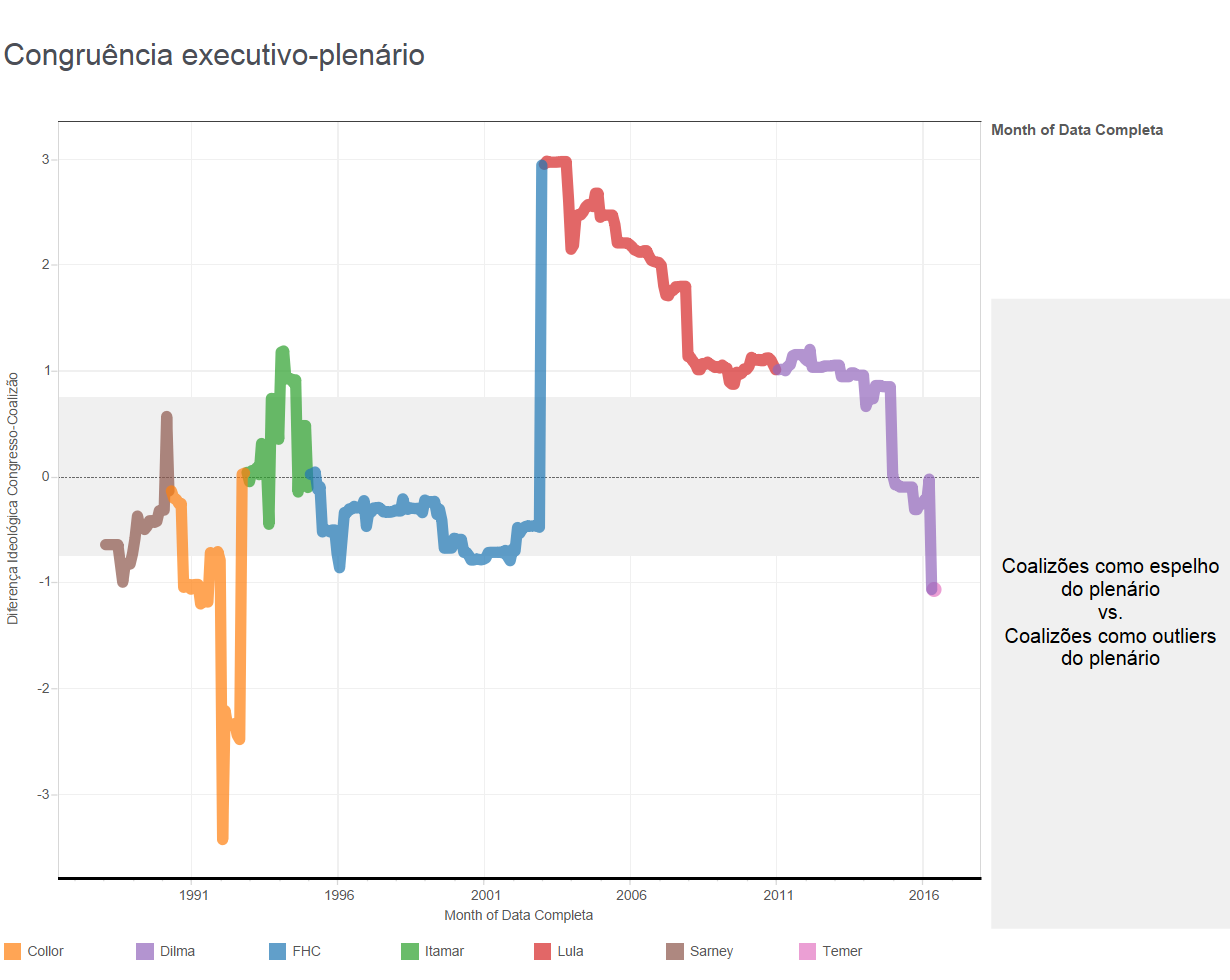 Os checks and balances e a democracia brasileira
CPIs  1946-1964
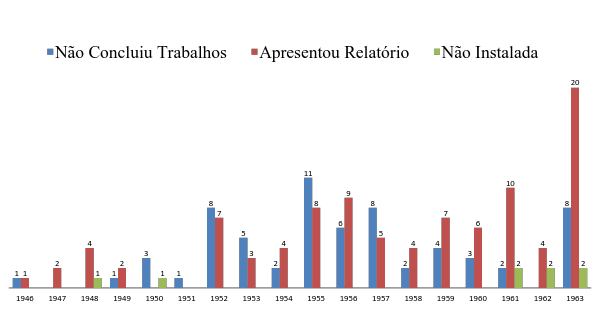 CPIs Taxa de conclusão 1946-1964
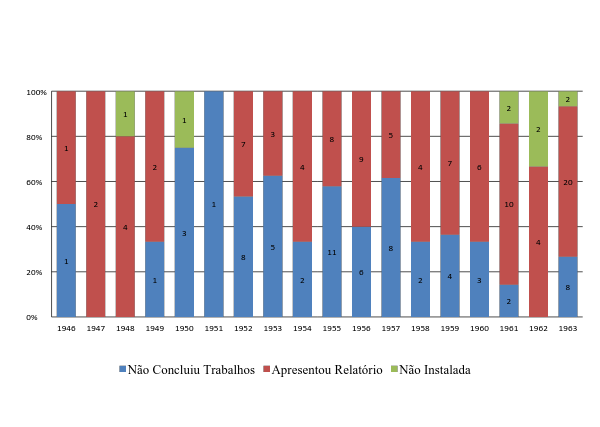 CPIs  1990-2015
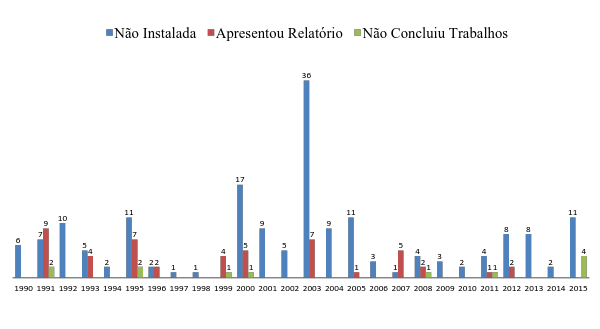 CPIs  Taxa de conclusão 1990-2015
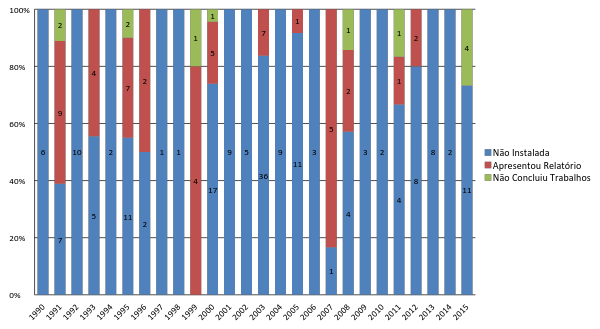 A dêbacle do controle parlamentar
1990- 2015 
239 propostas na CD, um quinto (61) foi instalada e dessas apenas 49 concluídas.  
No Senado,  47 CPIS propostas, 28 instaladas e dessas apenas 17 foram concluídas. 

1946 – 1964 
169 CPIs propostas , 161, ou 95% foi instalada, e  60% concluidas os trabalhos. 

Sob Lula/Dilma 12% foram concluidas CPIs da série historica de 68 anos
Independência judicial na AL
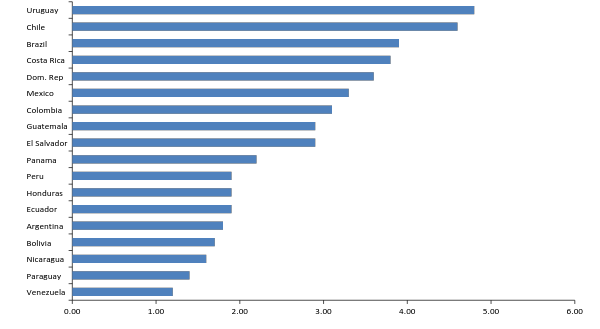 Ranking - Entidades superiores de controle
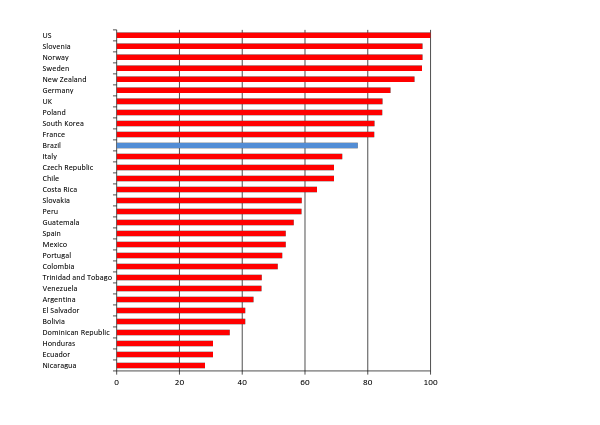 TCU
Fonte:  International budget project
A magnitude do desafio
Não pode ser trivializada !

Teste de stress das instituições: 
julgar presidente mais popular da história e 
realizar o impeachment de um presidente.
FIM
Muito obrigado!
Poderes constitucionais dos presidentes na América Latina
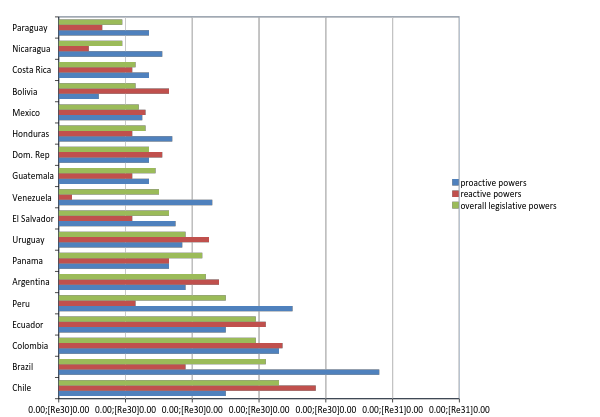 Perceptions of corruption
Fiscal Capacity
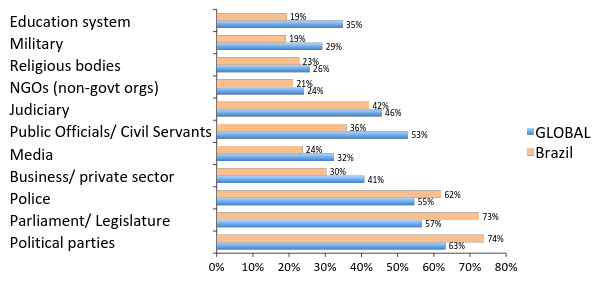 % of people viewing each of 11 institutions as corrupt or extremely corrupt, Source: GCB